106學年班親會
20170915(五)
教務處報告
106學年班親會
教務處報告
書包減重
聯絡簿事宜
成績評量
資訊安全宣導
請留意孩子上網時間
留意孩子上網內容，陪孩子健康上網
請留意孩子網路交友情形
留意孩子個資不外洩
成績評量
「畢業標準」：
   (一)學習期間扣除學校核可之公、喪、病假，上課總出席率至少達三分之二以上，且經獎懲抵銷後，未滿三大過。
   (二)七大學習領域有四大學習領域以上，其各學習領域之畢業總平均成績，均達丙等以上。
「畢業總成績」：
   以各學期總成績合併計算，其中一、二年級各佔百分之十；三、四年級各佔百分之十五；五、六年級各佔百分之二十五。
「無力繳交代收代辦費」＆「弱勢學生教科書補助」
申請資格：低、中低收入戶、身心障礙學生、原住民、身心障礙人士子女、導師家訪認定需補助之學生。

補助項目：教科書書籍費、團體保險費。

「導師認定」、「其他縣市之低收、中低收入戶」學生，教科書補助上限500元，超額需自付。「中度以下身障生及身障子女」需自付團體保險費。
臺南市「學生卡」
一年級新生「學生卡個人資料處理同意授權書」。

學生卡功能：臺南市圖書館借閱、搭乘公共運輸工具、小額消費、觀光景點優惠。

未繳交「授權書」之學生：
   1.可拿到學生卡，但僅具有臺南市圖書館借閱功能。
   2.如於在學期間欲重新開啟一卡通功能，需繳回授權書方可受理。
課後照顧班
教學經驗豐富
減輕家長負擔：個別指導學生，針對一年級新生，採一對一指導作業。
月考前加強復習。
活動空間大
低收入戶子女、身心障礙學生、原住民籍學生得優先免費參加。
補 校
招收對象：外籍配偶、失學民眾。

上課時間：週一～四晚間7:00-9:30

歡迎有興趣報名的民眾，電洽教務處註冊組陳老師（2622460 分機710）
訓導處
班親會宣導
交通安全宣導事項-上學路線
學生經由導護指揮通過行人穿越道進入校門
自行車：由牽行方式，通過行人穿越道，經校外紅磚道從側門 進入車庫停放。
61巷
汽車

停
車
區
電力公司
里聯合活動中心
行人
腳踏車
家長汽車、機車停車區
灣　　裡　　路
家長汽車停車區
一到六年級家長機車停車區
大門
朝
榮
館
警
衛
室
敦
親
館
穿堂
交通安全宣導事項-放學路線
自行回家、家長機車接送：出校門右側
自行車：將自行車牽出校門再騎
安親班接送：台電前廣場集合
家長汽車接送：
   1.出校門左側
   2.台電廣場旁馬路
   3.活動中心後方廣場
61巷
汽車
安親
停
車
區
學童
等候
區
電力公司
里聯合活動中心
學童等候區
家長汽車、安親班停車區
灣　　裡　　路
家長汽車停車區
一到六年級家長機車停車區
學童等候區
大門
一到六年級學童等候區
朝
榮
館
警
衛
室
敦
親
館
交安注意事項
機車接送：機車車頭向外，保護學生上下車安全及增加機動性。
騎自行車及騎乘機車請戴安全帽。
鼓勵孩子走路上下學，並多利用導護指揮過馬路。
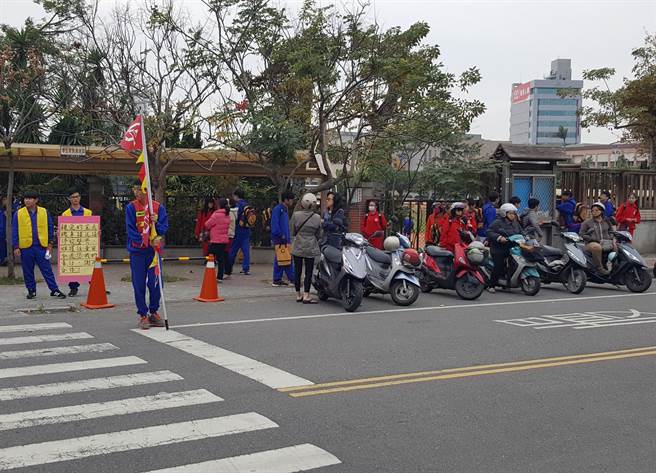 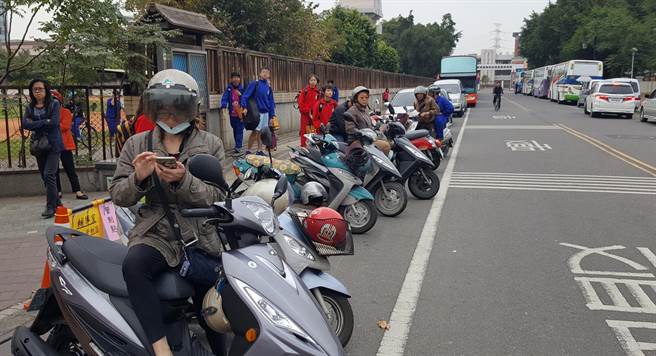 圖片來源：網路
訓導處
健康中心宣導事項
衛生宣導
緊急聯絡卡內的聯絡電話，請務必填寫能聯絡到家長的號碼(若學期中有更改請告知班導師)。
感冒期間請戴口罩，若有發燒情形請在家休息。
腸病毒及流感確診注意事項
   1.腸病毒：在家休息一週
   2.流感：服用克流感，並在家休息五天
衛生宣導
推動餐後潔牙，請準備刷牙用具。
每周二用餐後實施漱口水計畫。
天氣炎熱，請學童攜帶水壺或水杯到校，可至飲水機盛裝飲用水，適時補充水分。
各類團隊
棒球隊
軟網隊
舞獅隊
戰鼓隊
省躬國小訓導處
各項宣導
﹡衛生組---傳染疾病防治宣導
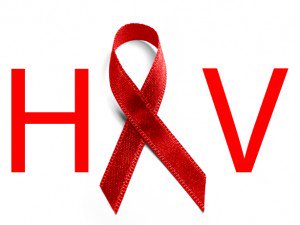 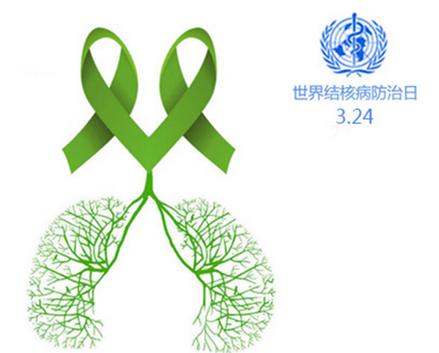 省躬國小訓導處關心您
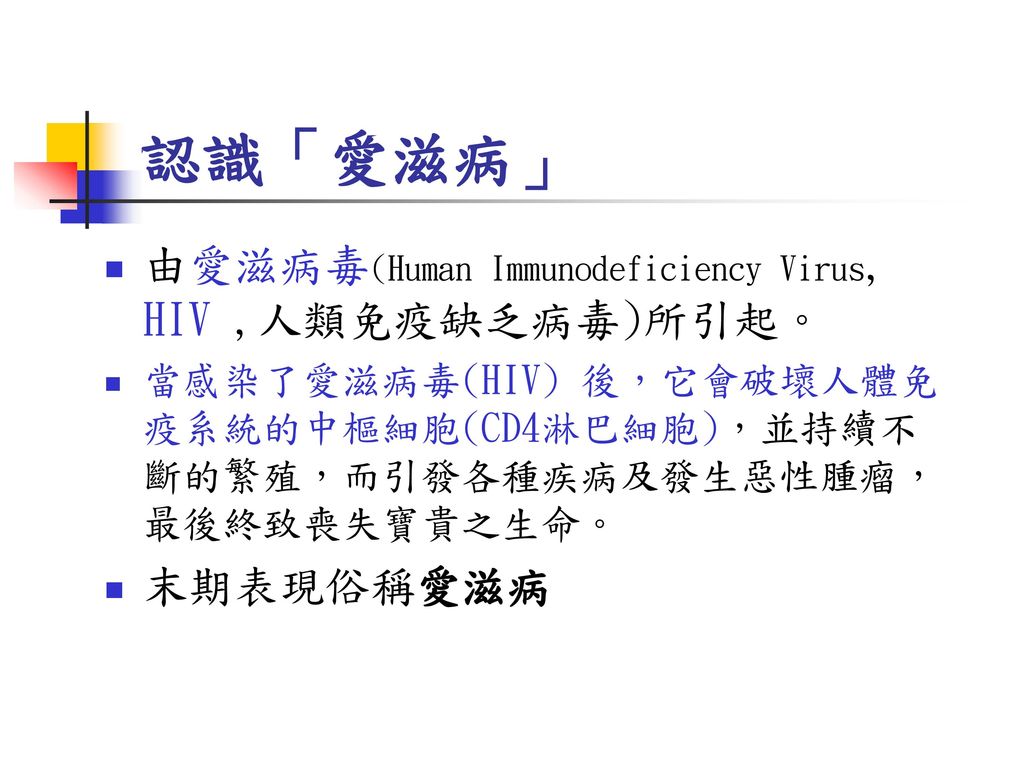 ♀♂愛滋病傳染途徑1.性行為2.血液交換-吸毒者共用針頭、刺青等………。若疑似感染請至醫療院所檢查，千萬不可去捐血中心捐血，捐血中心即使檢驗出HIV感染，也不會另行通知。3.母子垂直感染＊日常生活如一起用餐、上課、上班、游泳、     共用電話或水龍頭、擁抱等……是不會傳     染愛滋病的，請勿歧視愛滋病患，剝奪其      就學及就業權利。
肺結核防治宣導(衛生組)
1.咳三週以上未痊癒或痰中帶血，盡
  快驗痰確認，服藥2週後不具傳染
  力。

2.結核疾病不可怕，規則服藥可治癒
省躬國小訓導處關心您
腸病毒及登革熱防治(衛生組)
腸病毒通報

腸病毒請假規範

登革熱防治措施

環境清潔
省躬國小訓導處關心您
衛生組節電宣導
1.能源危機，人人有責
2.節省能源，從生活做起
3.您可以怎麼做?
▲隨手關閉電源
▲只開啟您正在使用中的空間光源
▲少使用的電器將插頭拔起
▲選購高效能電器(環保標章)
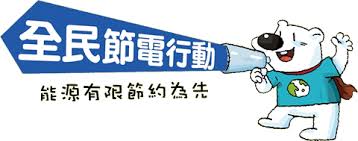 總務處報告
106學年班親會
第一次收費
時間：約9月下旬
項目：學費、雜費、代辦費、午餐費(8月、9月、10月)
第二次收費
時間：約11月中旬
項目：午餐費(11月、12月、1月)
監視系統共有40個攝影鏡頭，24小時記錄。
學校保全由誼光保全承作，夜間及假日進行管制。
星期一到星期五，上午7點30分到下午16點00分，為本校上班上課時間，不開放民眾到學校運動。
校園無圍牆，洽公或家長到校時，先至警衛室登記後才進入校園。
放學後及假日管制學生返回教室，請叮嚀孩子務必帶回當日所需的學用品及作業等。
考量民眾與師生安全，非經學校許可，不開放在校園玩棒壘球。
一年級制服及運動服部分，預定9月中旬分發。
學校飲用水採用逆滲透製水，均定時更換濾芯及每月保養檢修，請安心飲用。
學校每年四月及九月進行環境噴藥消毒，確保校園環境衛生。
配合省躬棒球隊成立，學校爭取到800萬元將在超峰公園建設棒球場，培訓省躬小選手。
南棟大樓拆除重建
預定107年進行拆除重建。
一、二年級學生安置在北棟大樓。
輔導室報告
106班親會
主要業務報告
• 輔導處遇：輔導相關計畫，配置專輔老師
• 特殊教育：資優及特殊生學習（資源班）
• 親職教育：本學期預計辦理2場
• 其他：
國樂社團課程規劃業務統籌：彈撥及中國笛兩組
• 家長會業務：
志工招募：說故事媽媽招募
                      （每週二晨間時間）